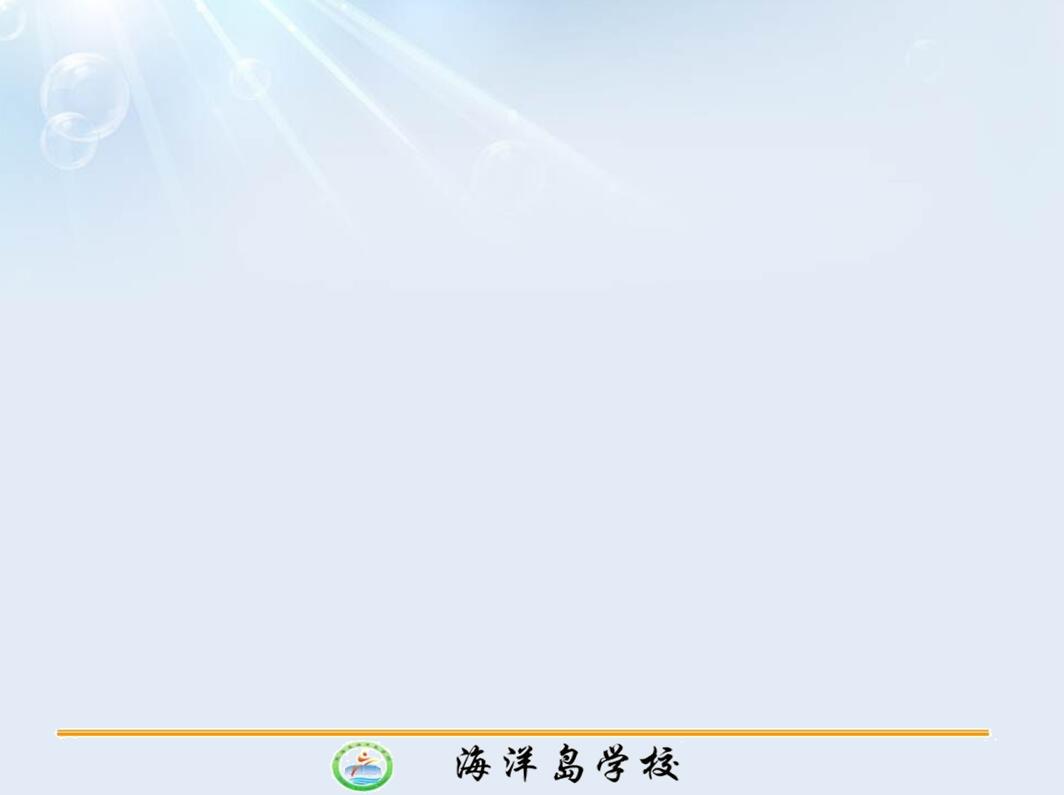 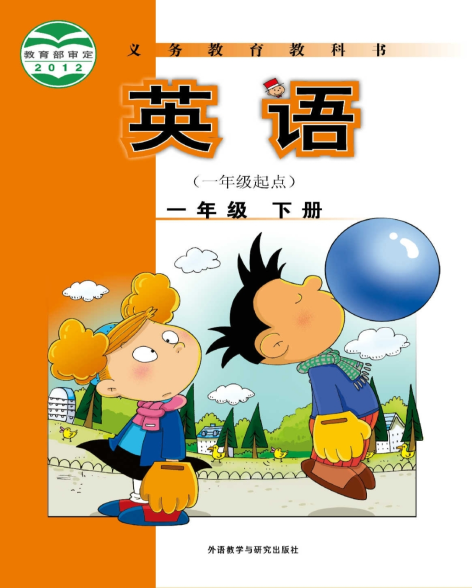 小学英语一年级下册教材思维导图汇编
海洋岛学校 英语组
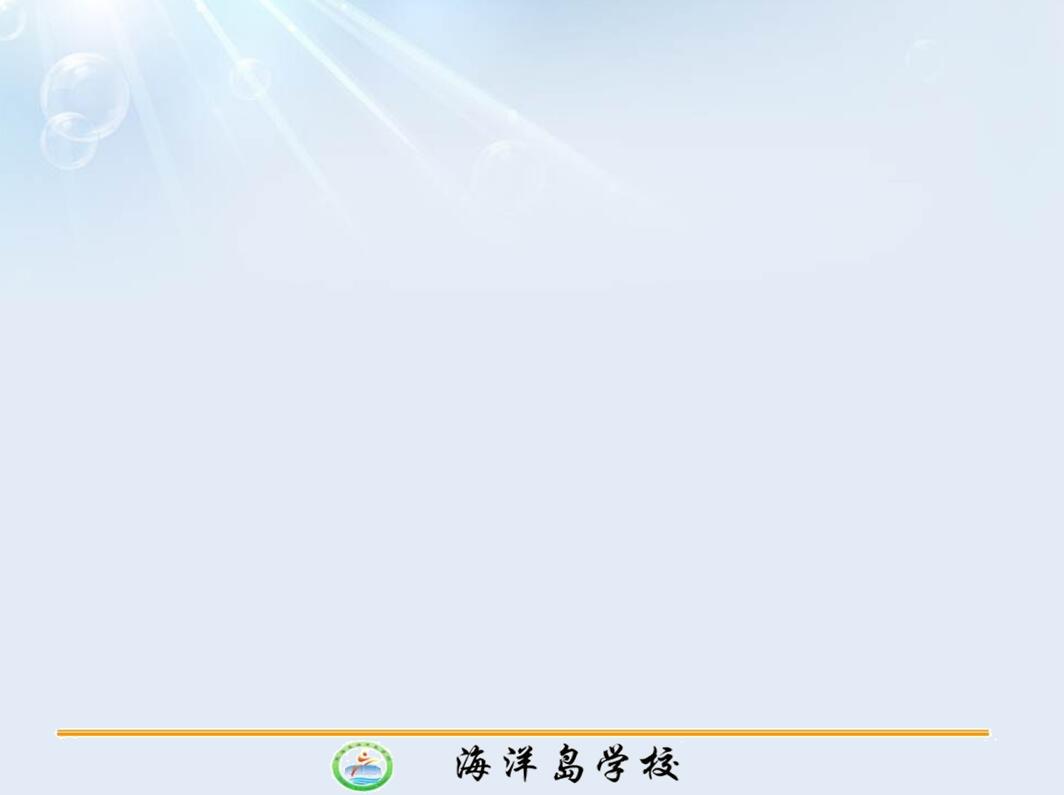 任务分工：
M1-M4 （3-10）设计教师：杨静怡
M5-M7 （11-16）设计教师：王雪
M8-M10 （17-22） 设计教师：刘建丽
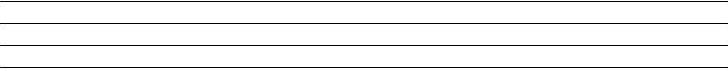 Module1 Unit1
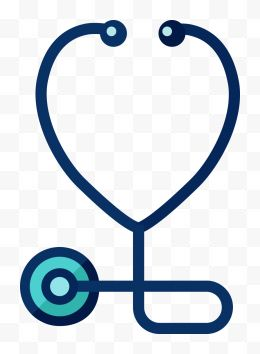 He's
She's
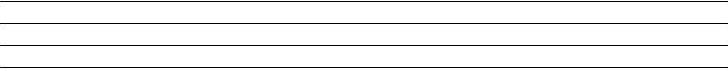 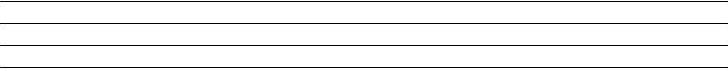 a
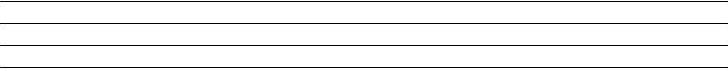 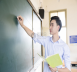 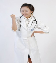 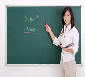 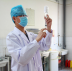 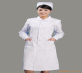 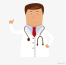 doctor......
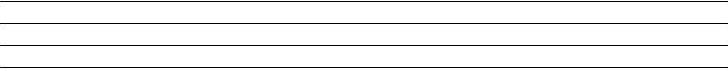 杨静怡
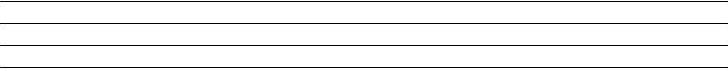 Module1 Unit2
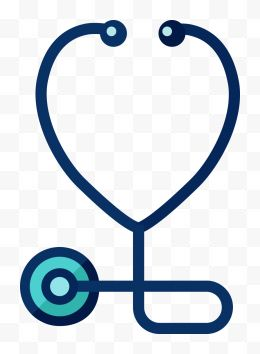 He's
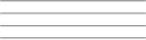 I'm
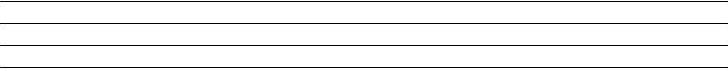 She's
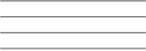 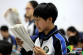 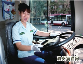 a
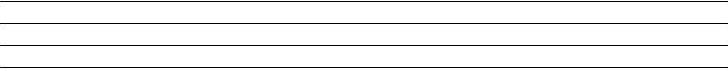 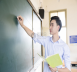 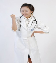 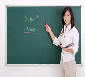 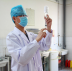 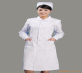 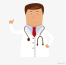 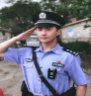 nurse......
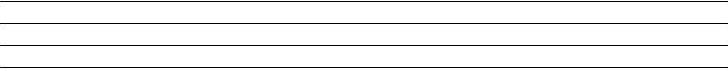 杨静怡
Module2Unit1
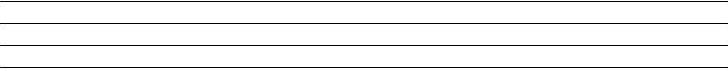 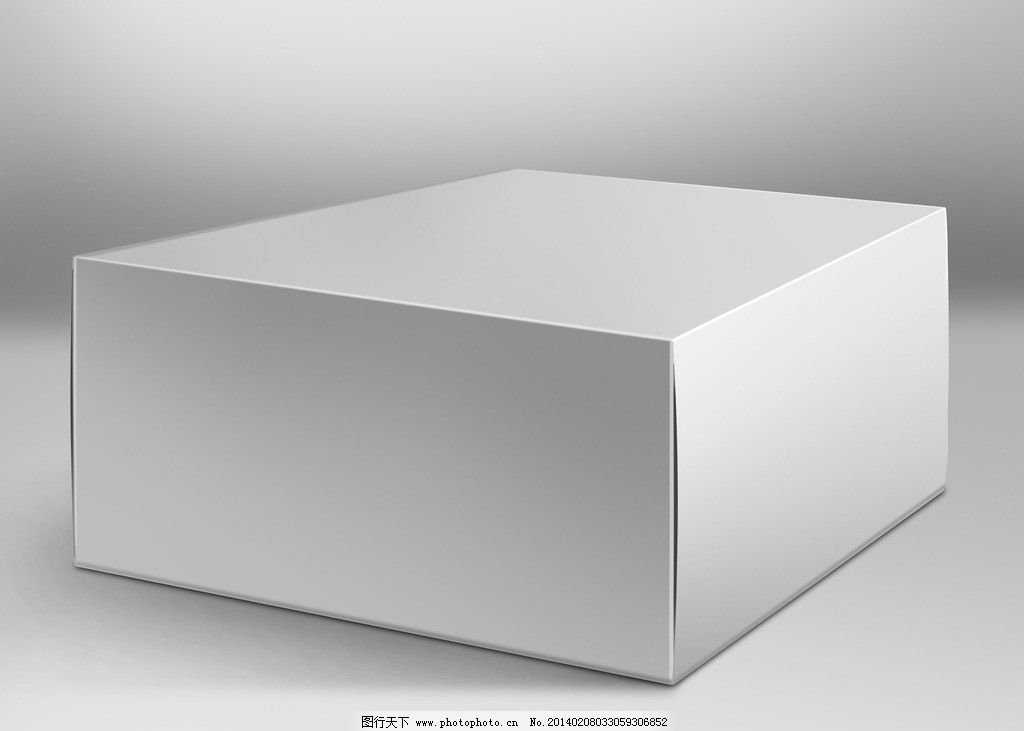 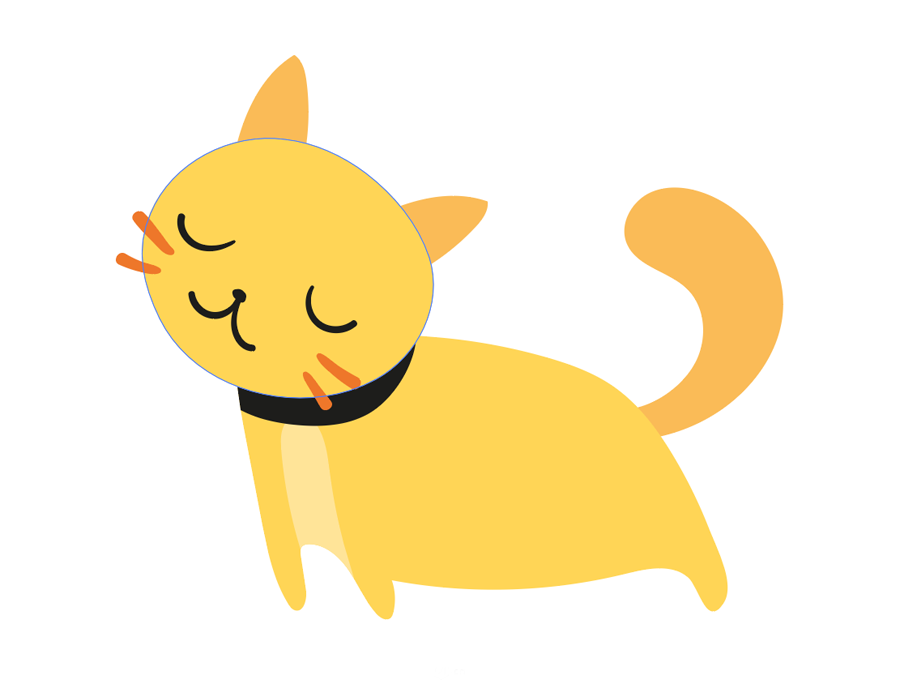 on
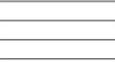 in
box
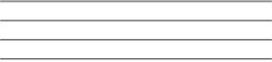 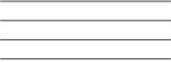 Where's  the  cat?
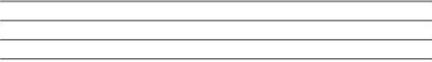 under
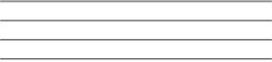 杨静怡
Module2Unit2
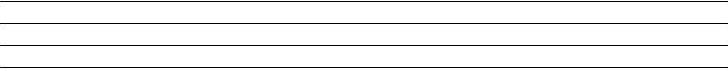 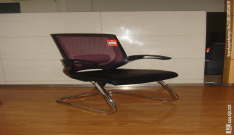 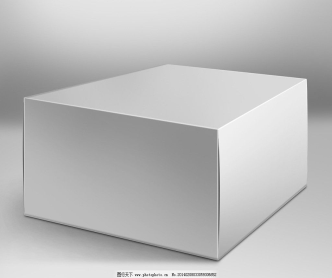 on
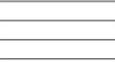 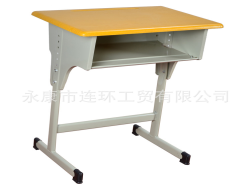 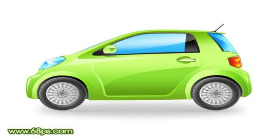 is
in
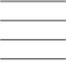 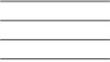 under
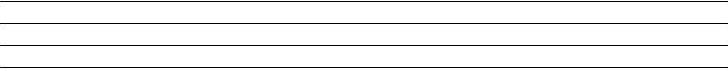 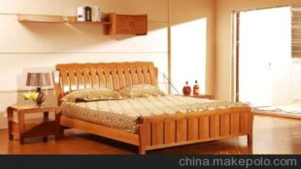 杨静怡
Module3Unit1
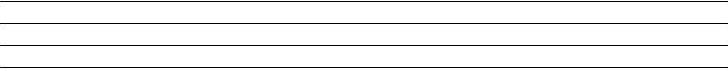 Where's  the  cat?
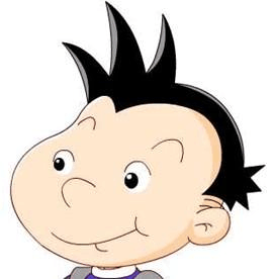 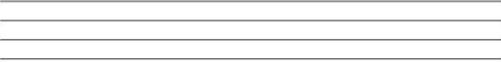 Is  it  under  the  bed?
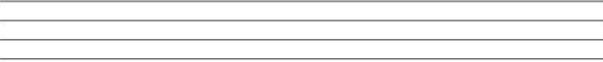 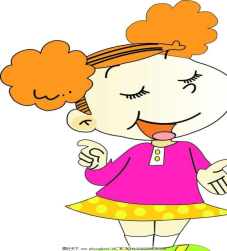 I  don't  know.
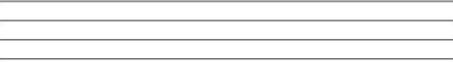 Yes,it is.
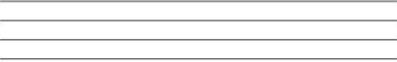 杨静怡
Module3Unit2
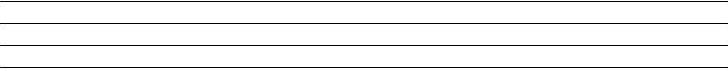 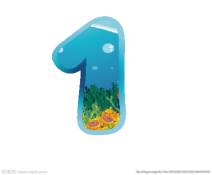 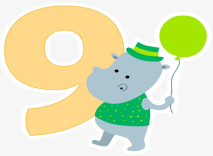 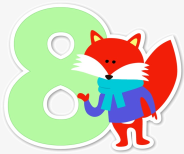 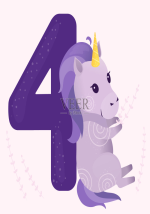 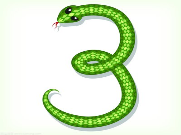 How  many  ?
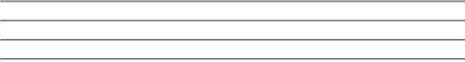 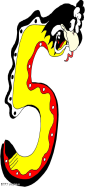 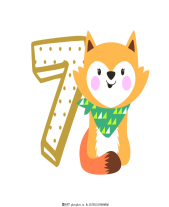 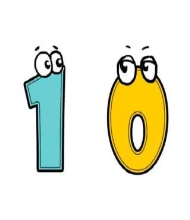 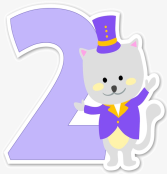 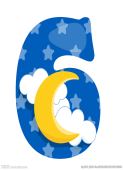 杨静怡
Module4Unit1
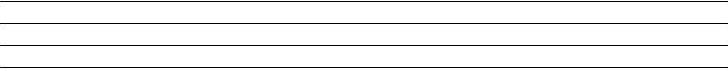 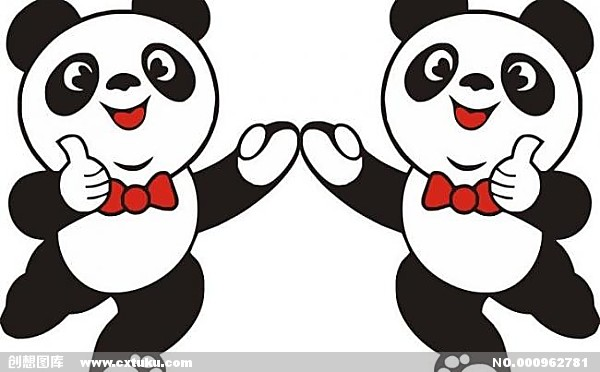 This  is  your......
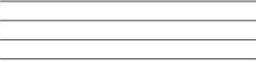 This  is  my......
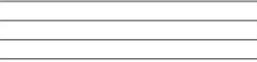 杨静怡
Module4Unit2
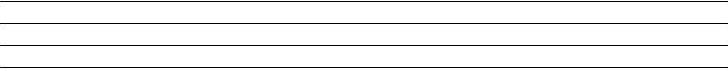 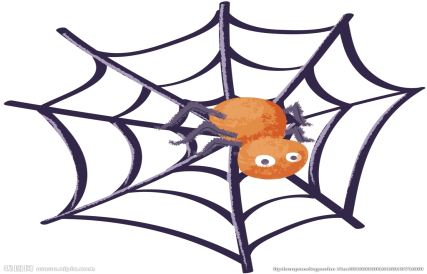 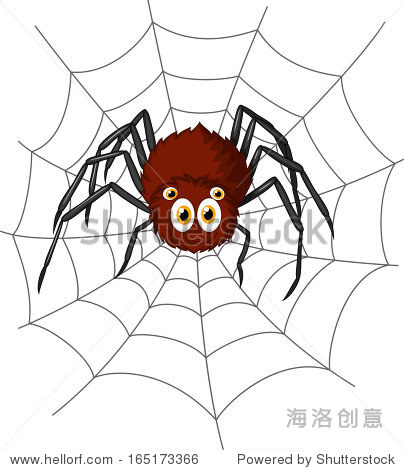 These    are   your......
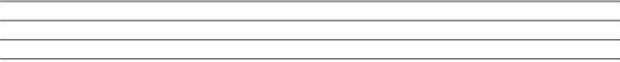 杨静怡
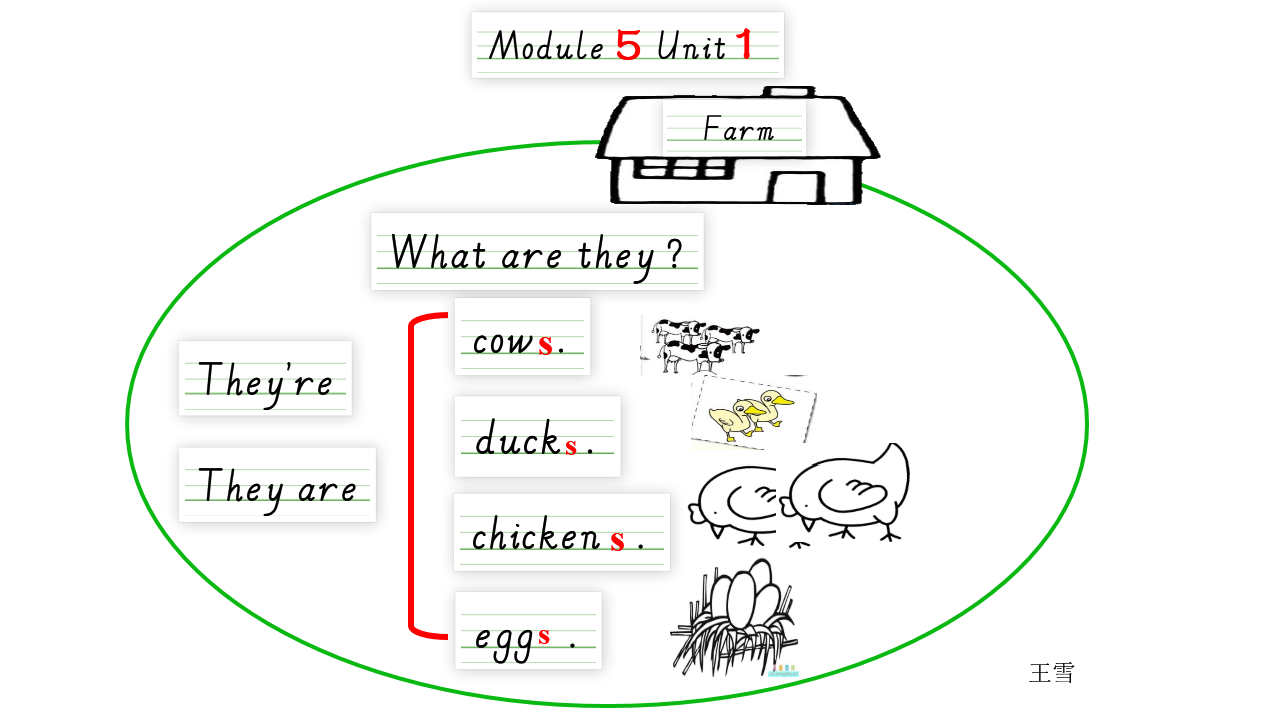 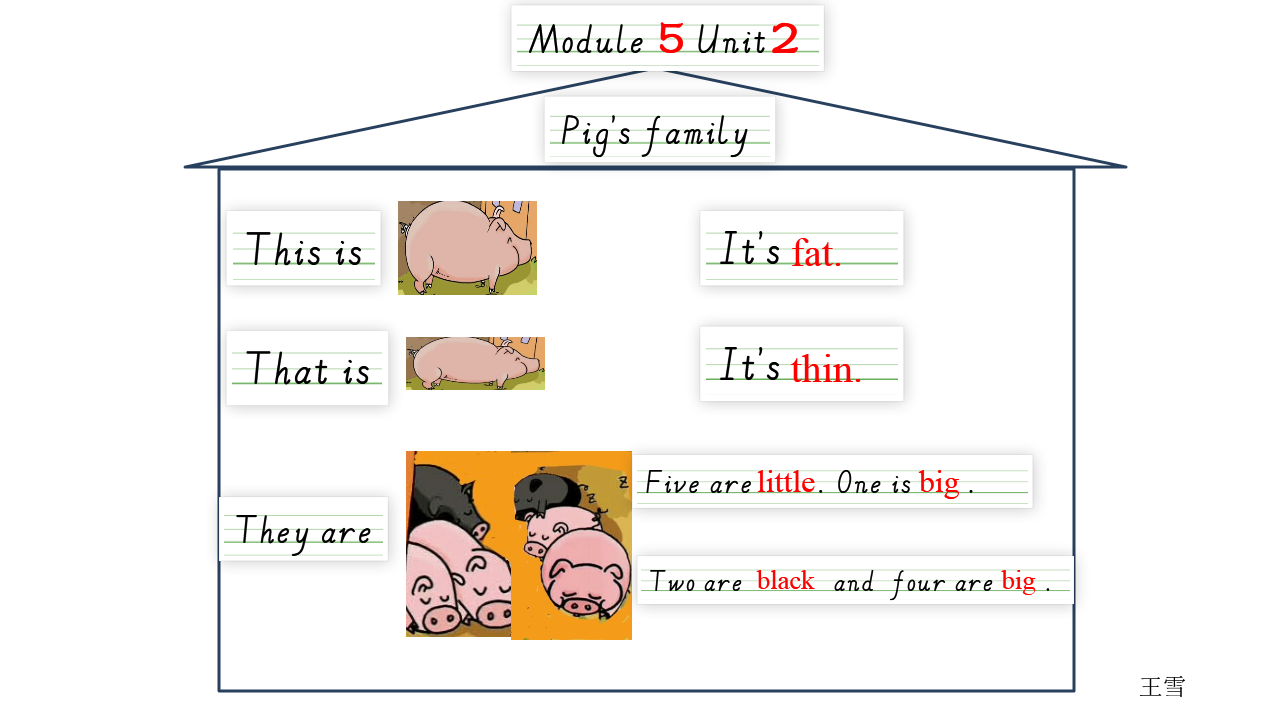 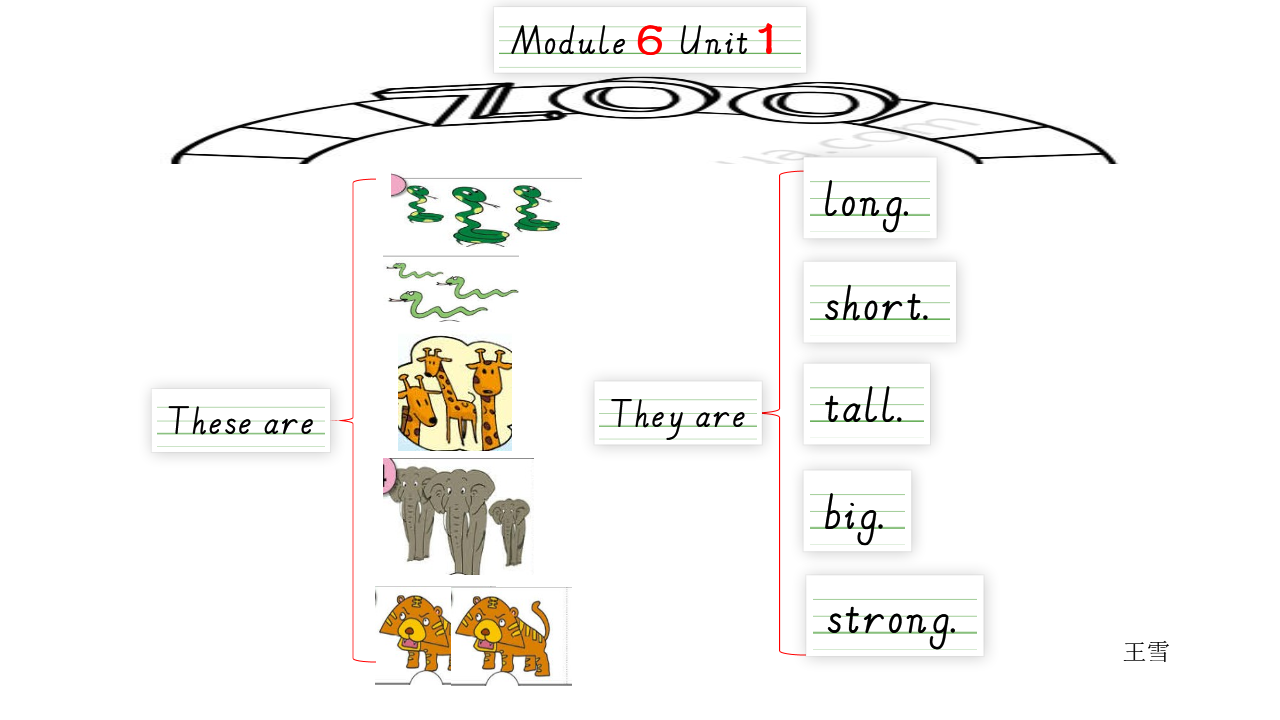 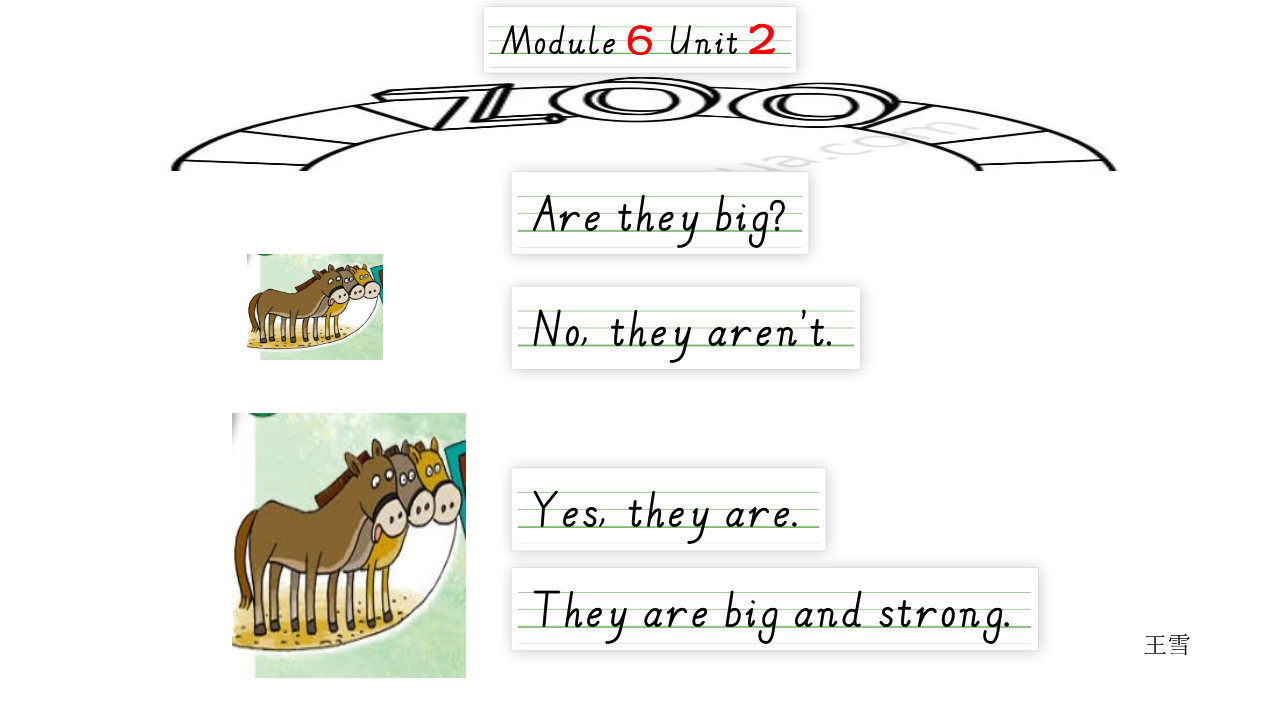 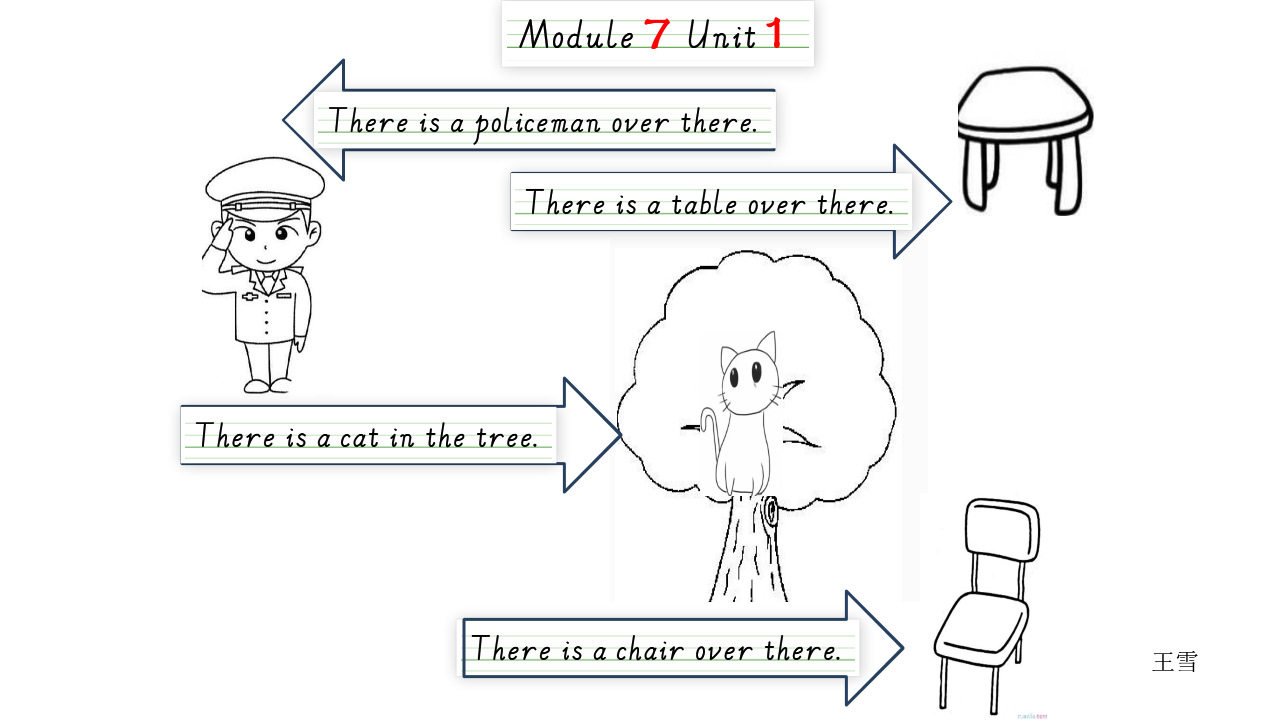 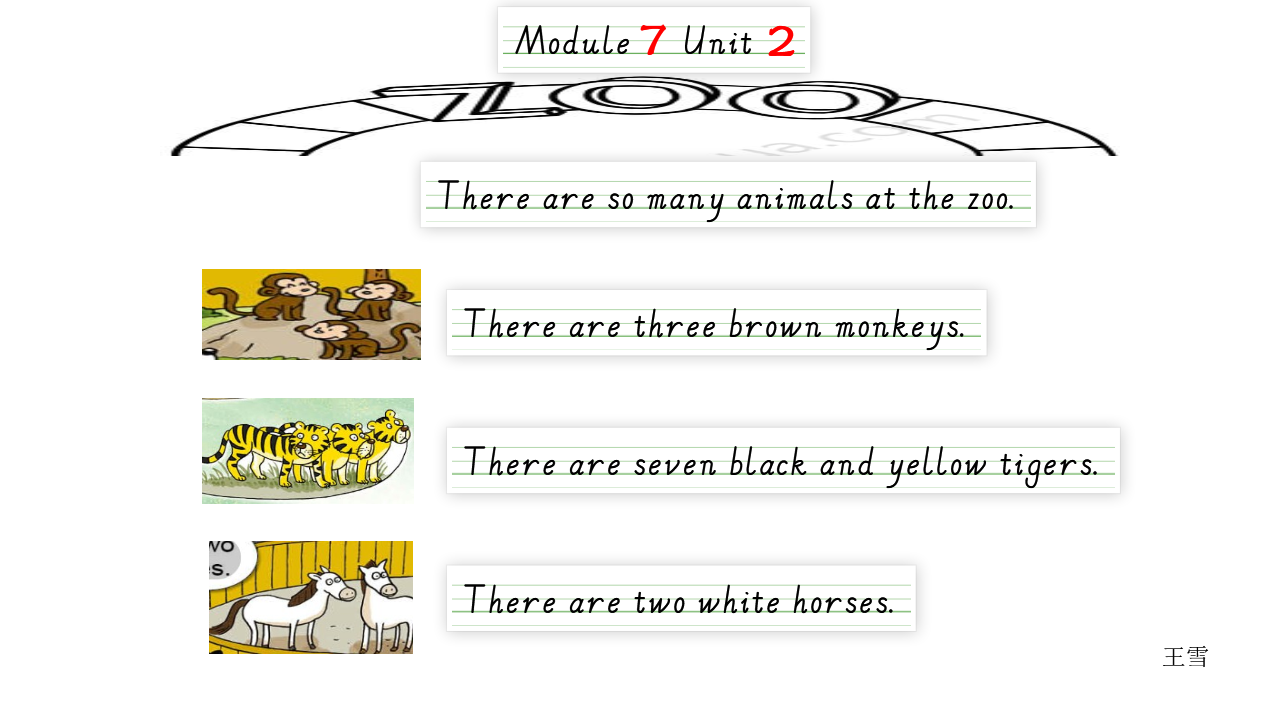 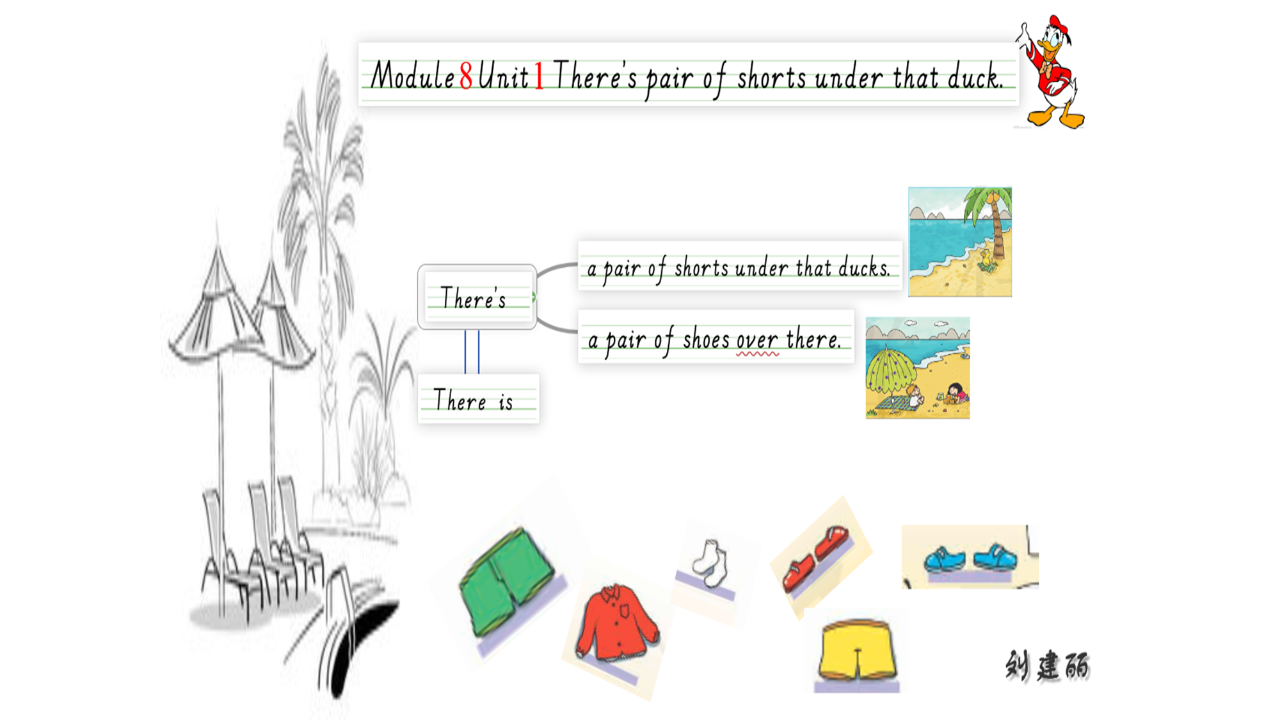 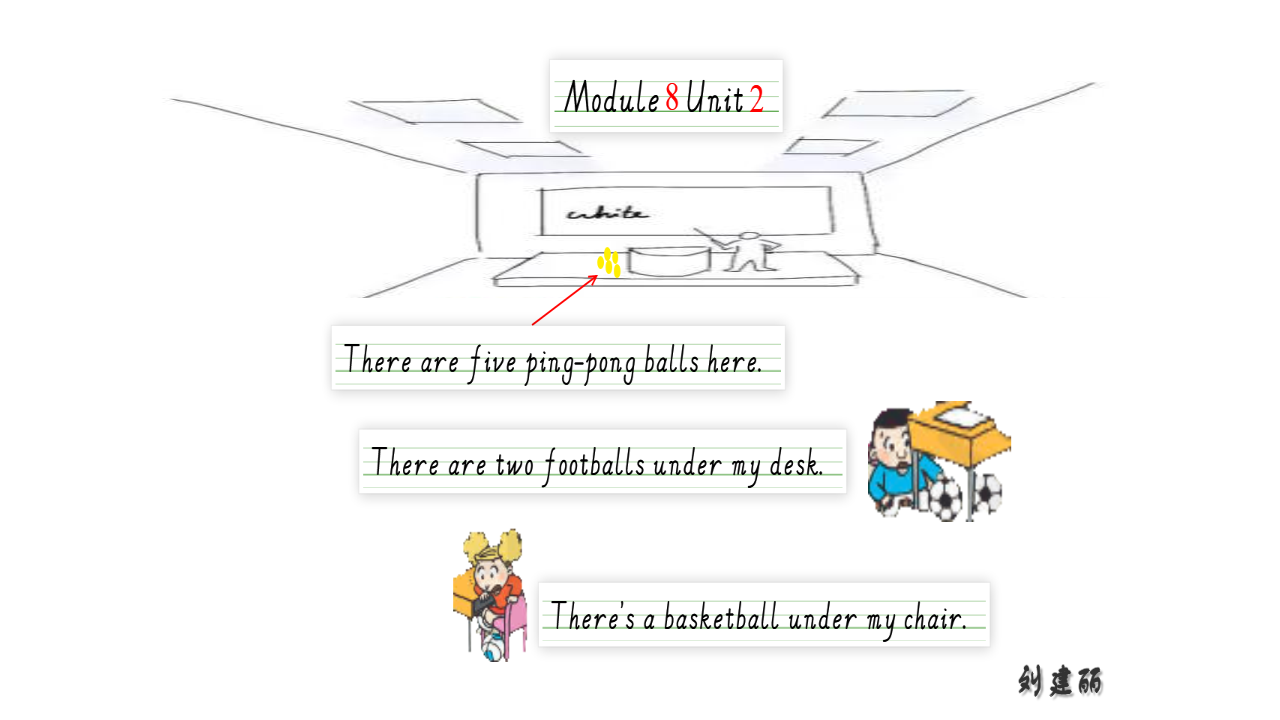 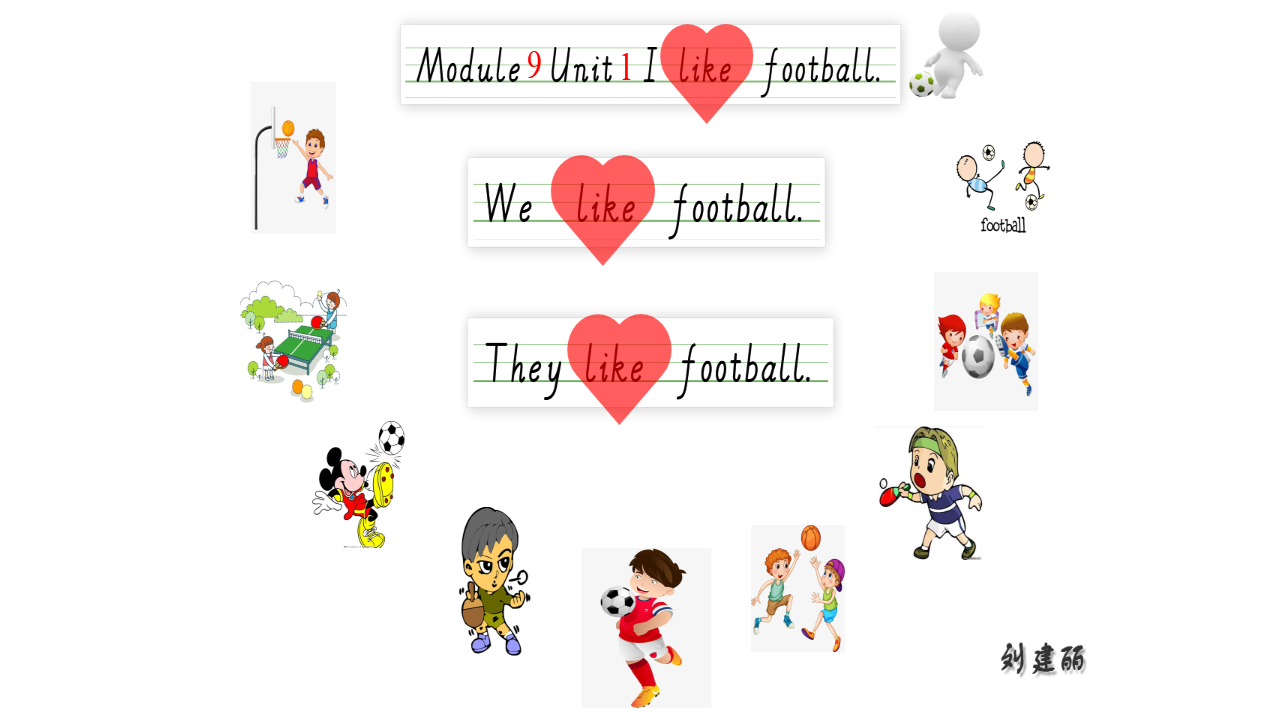 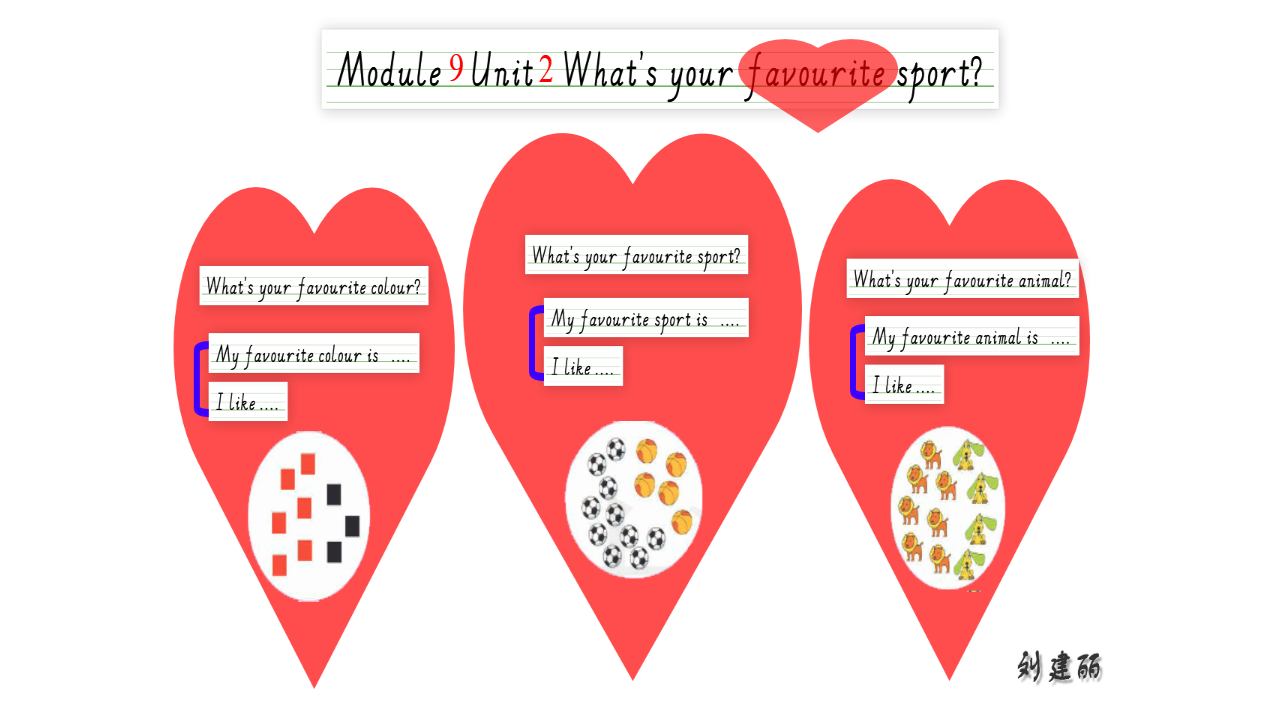 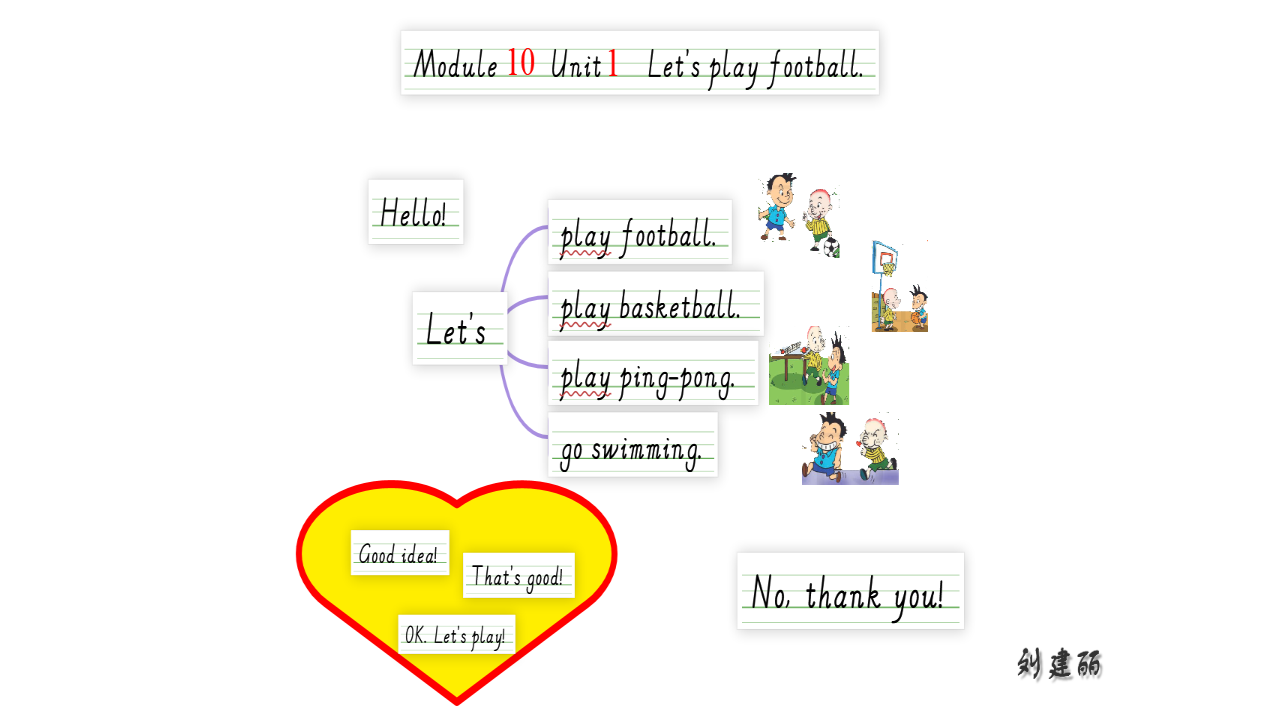 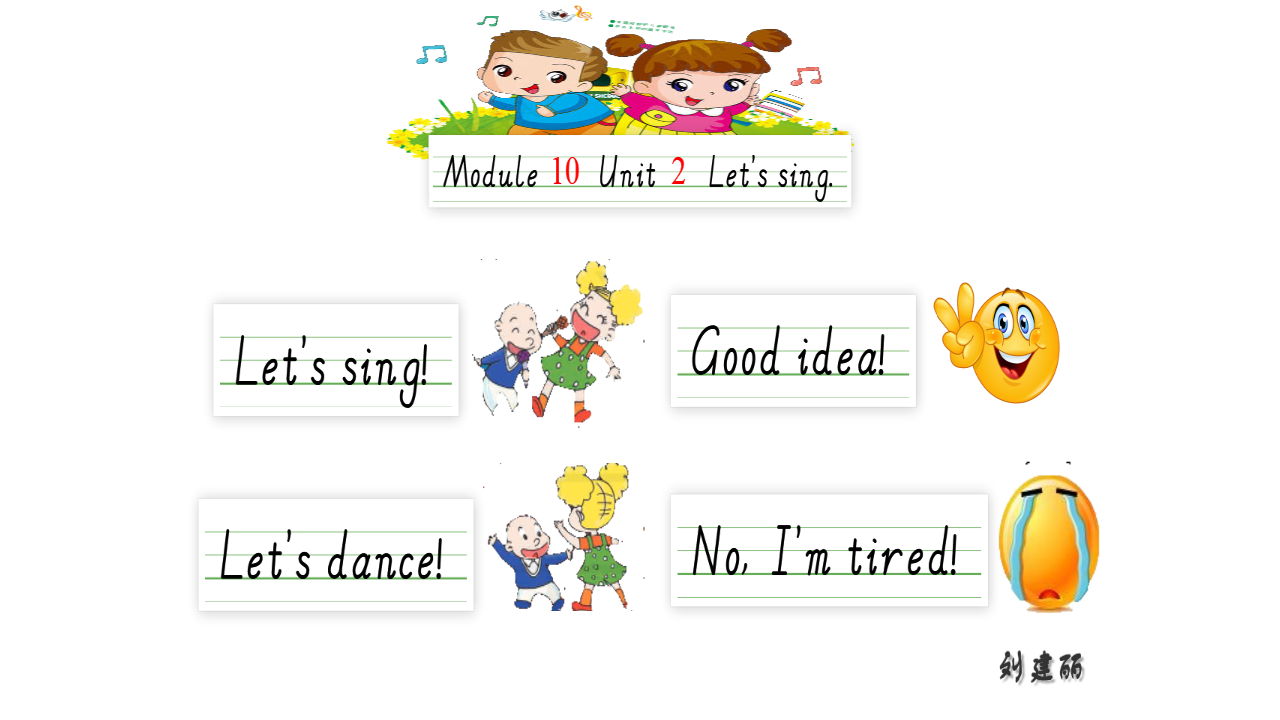